The CU SOF Instrument (University of Colorado Solar Occultation Flux)
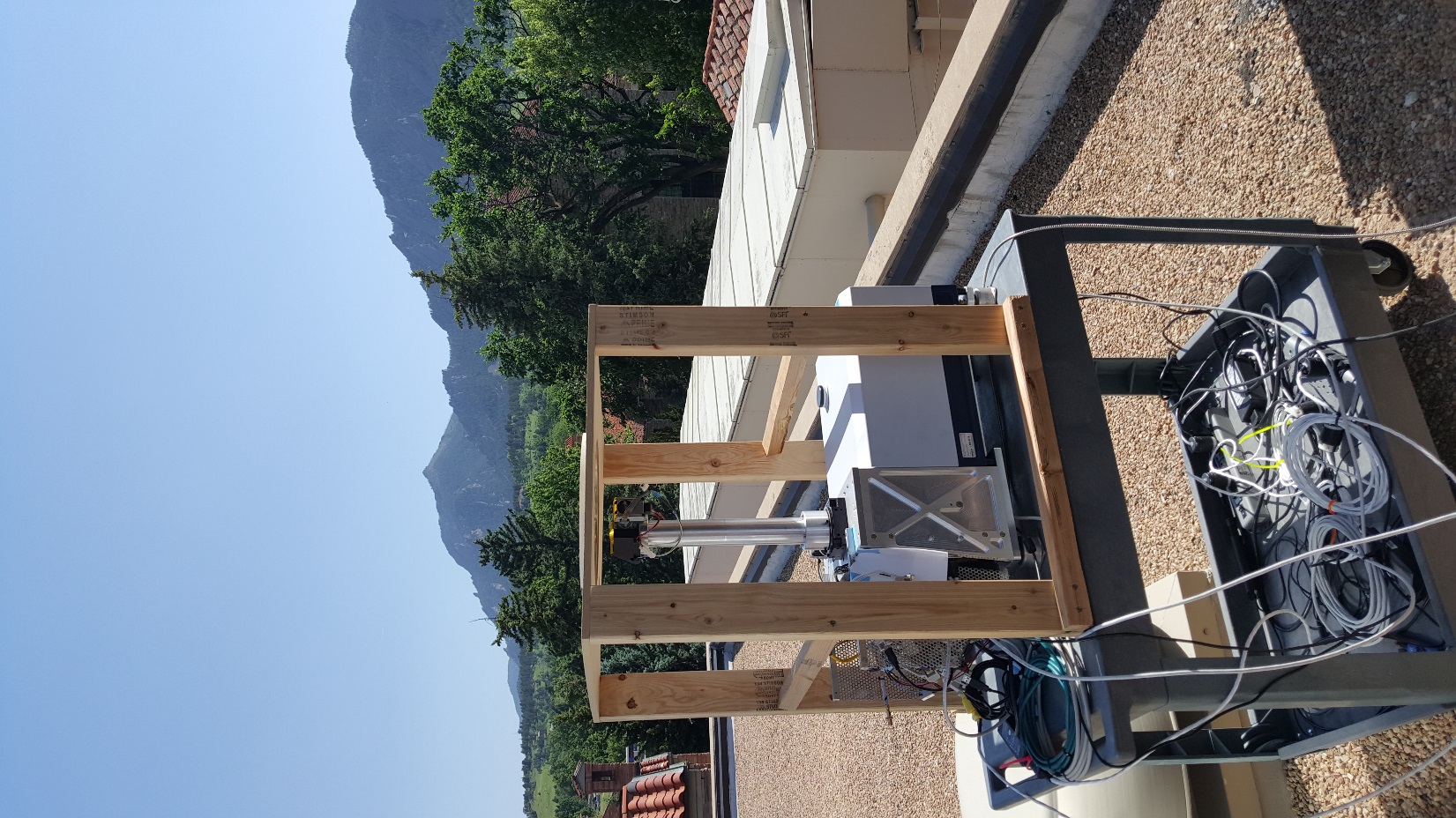 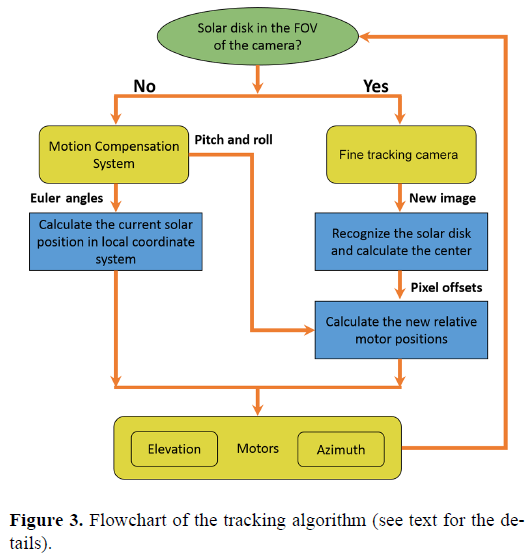 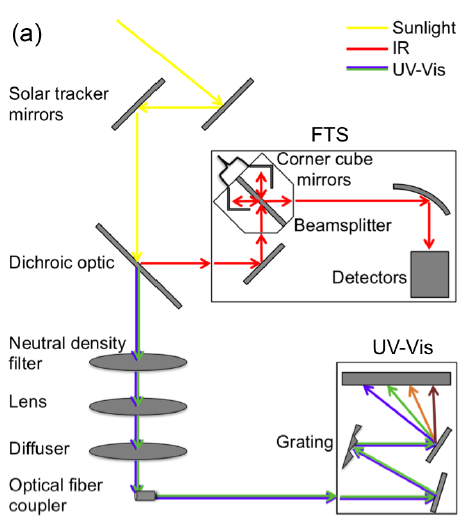 Baidar et al., 2016, AMT     Kille et al., 2017, AMT     Kille et al., 2019, GRL
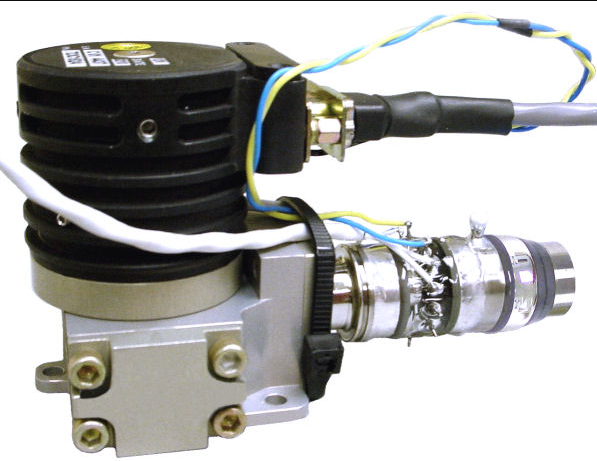 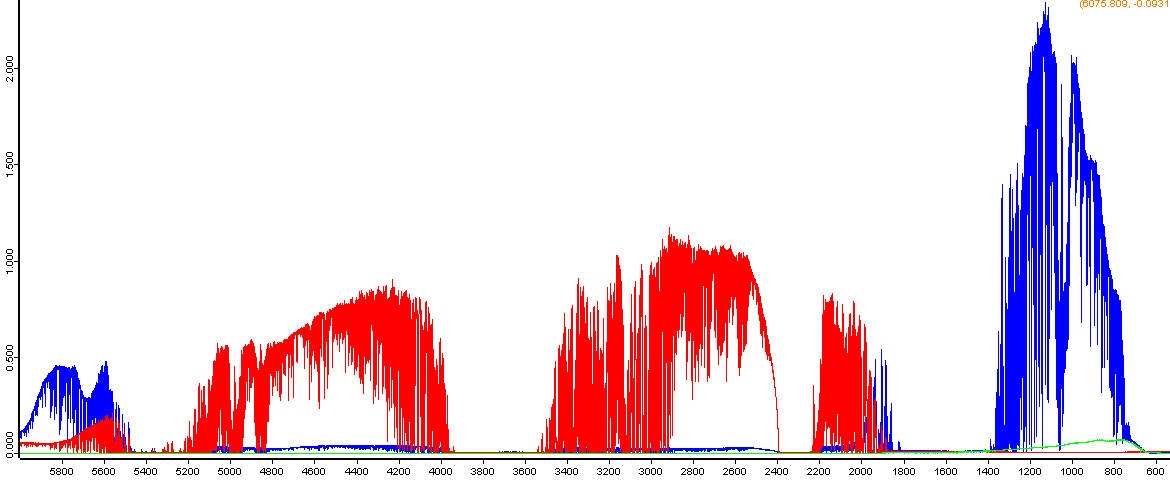 MCT & InSb detector
MCT “background”
Wavenumber [cm-1]
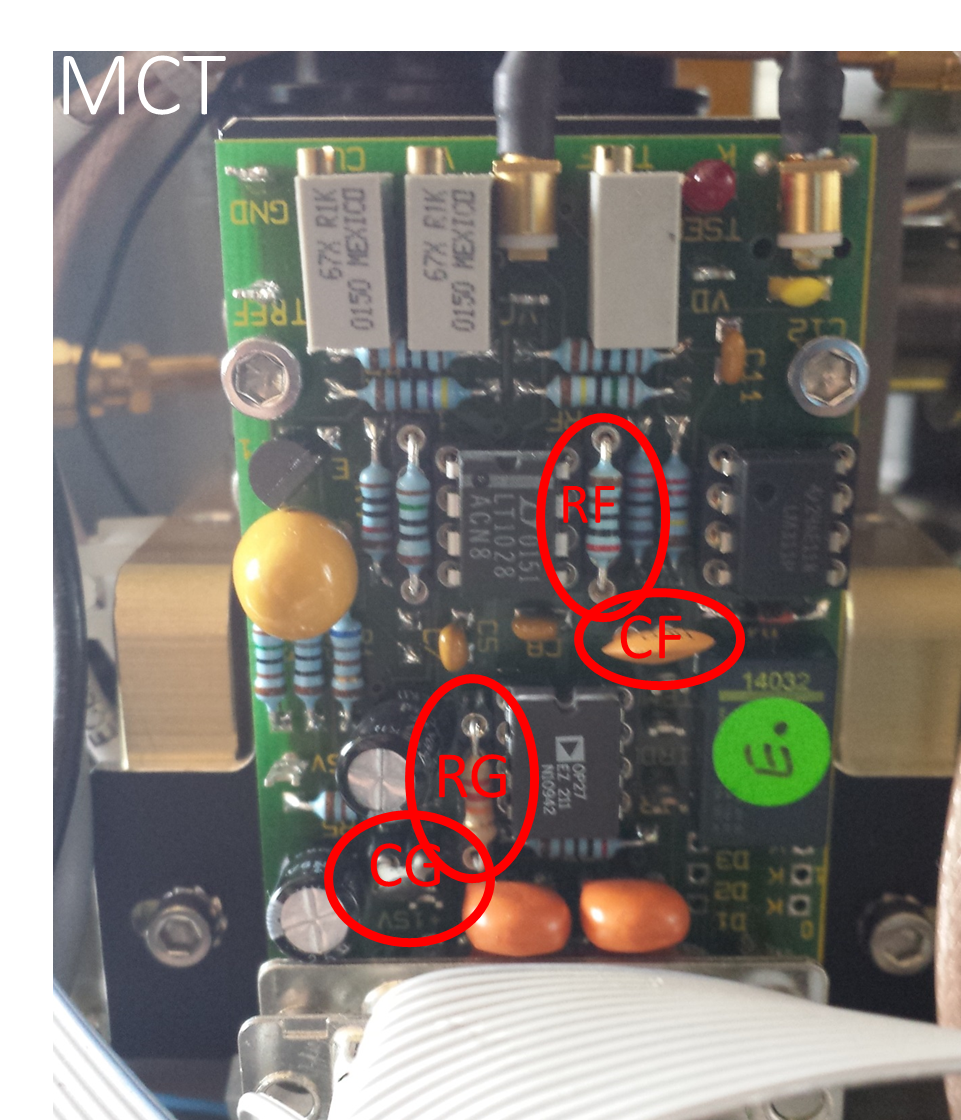 Can control signal and background
aperture reduces background
resistor/ capacitor pair control signal
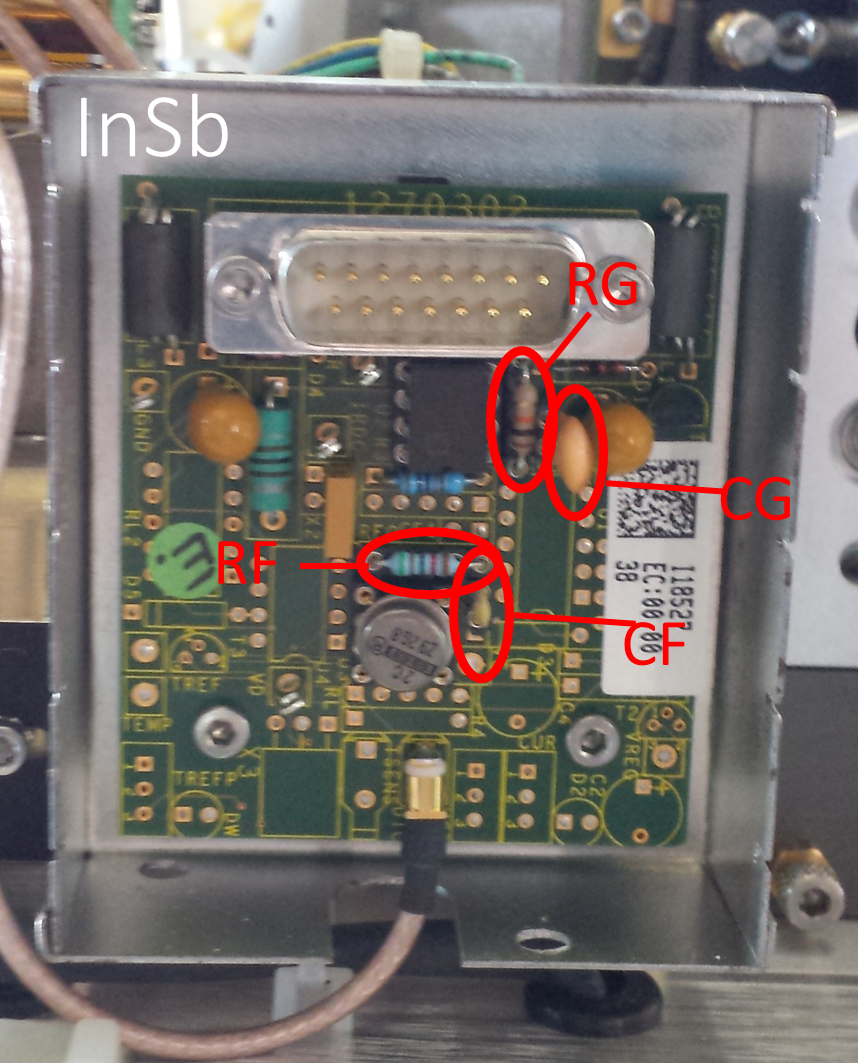 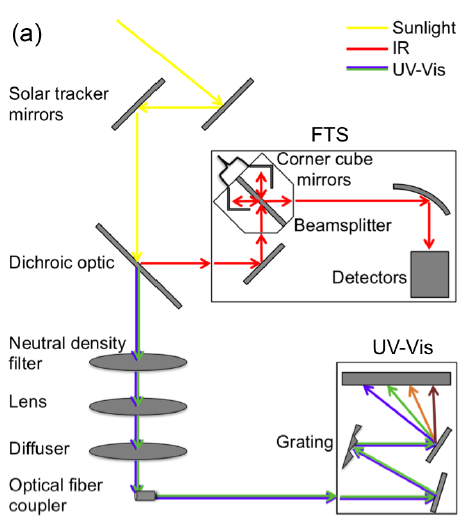 added aperture
modified resistor/ capacitor for MCT
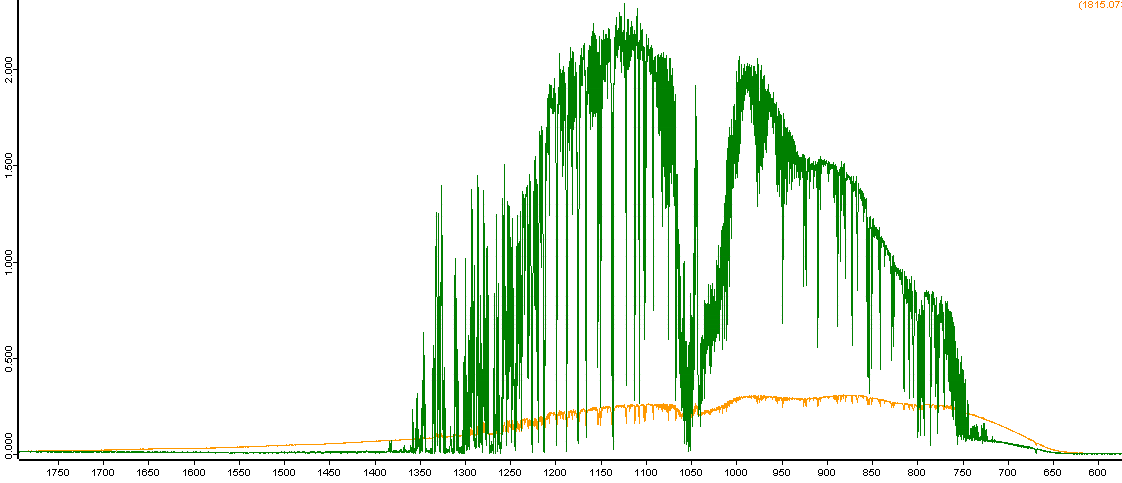 Spectrum after Bruker engineer set it up after delivery
Spectrum after additional modifications
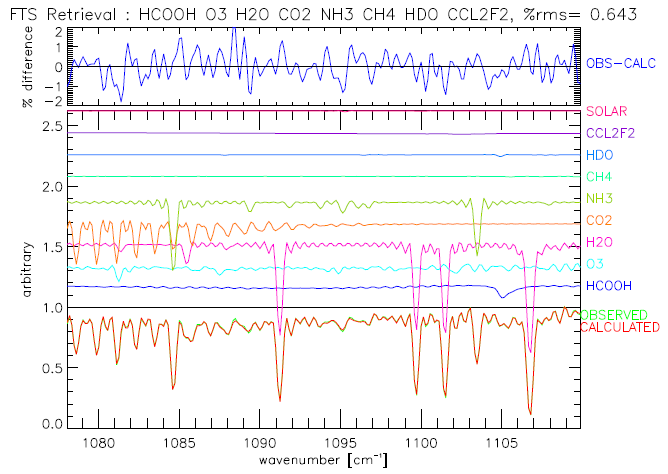 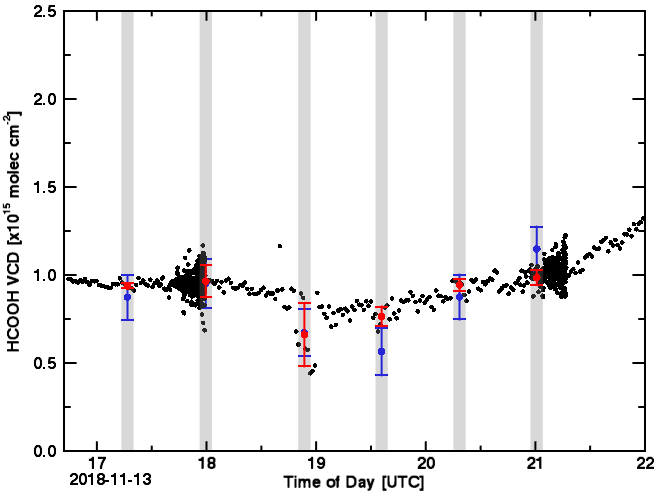 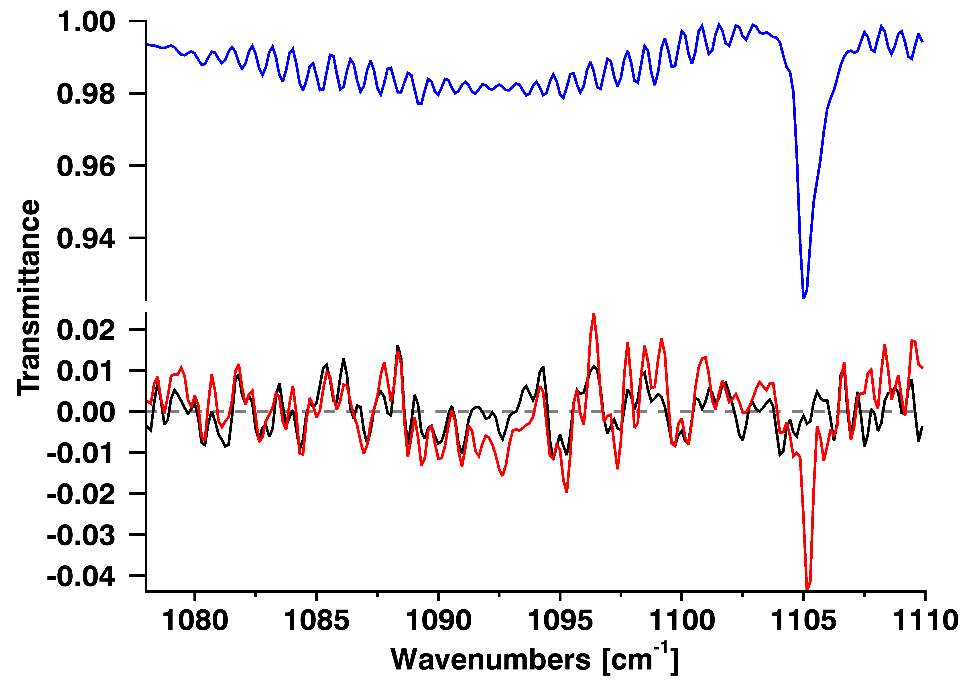 Co-location at NCAR:
NCAR HR-FTS
CU SOF
CU SOF average over HR-FTS acquisition time
Individual absorption contribution of target gas (blue) and residuals from including (black) and excluding (red) it in the retrieval.
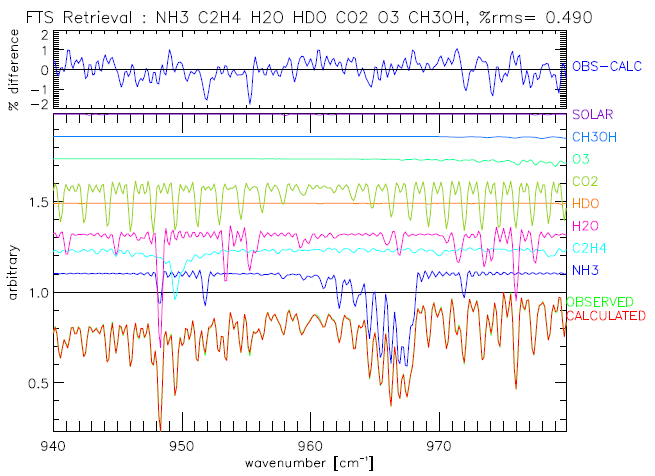 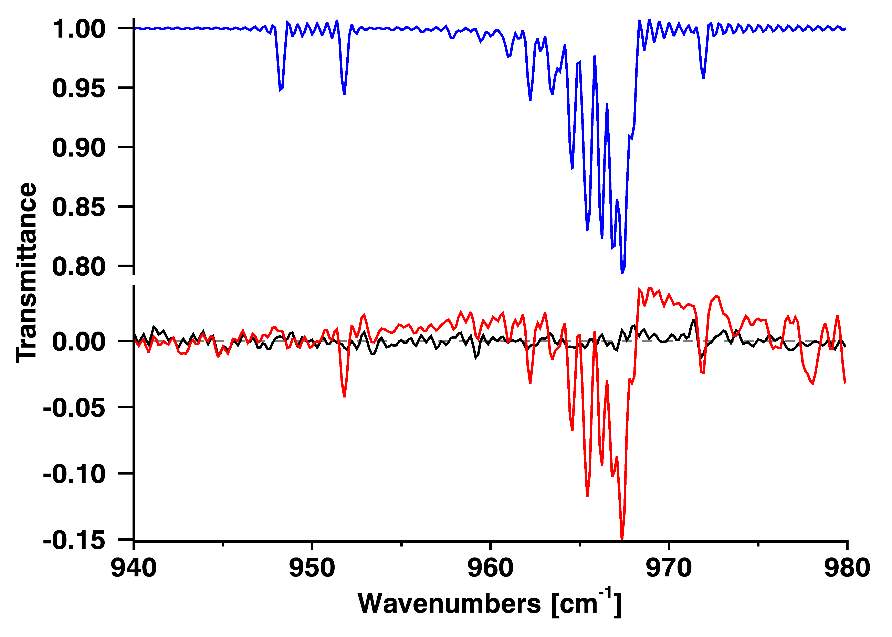 Individual absorption contribution of target gas (blue) and residuals from including (black) and excluding (red&gray) it in the retrieval.
?
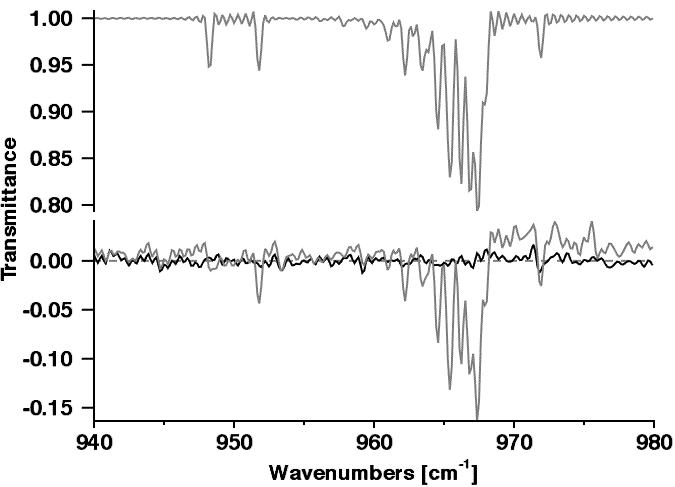 interfering gas flexibility in retrieval
interfering gas constrained
~900m asl (Boise, ID)
8 km asl flight altitude
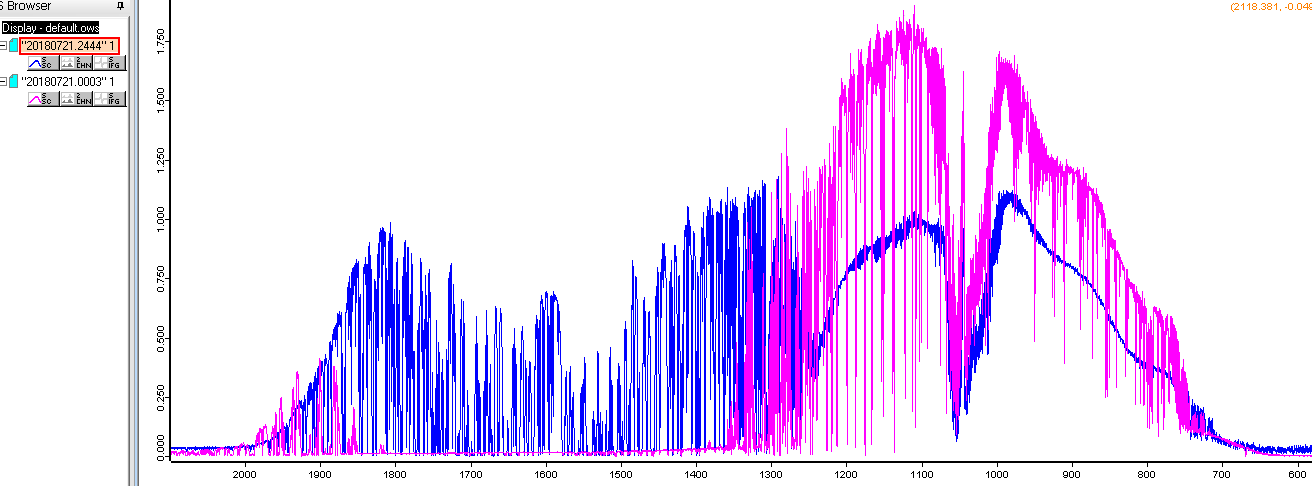 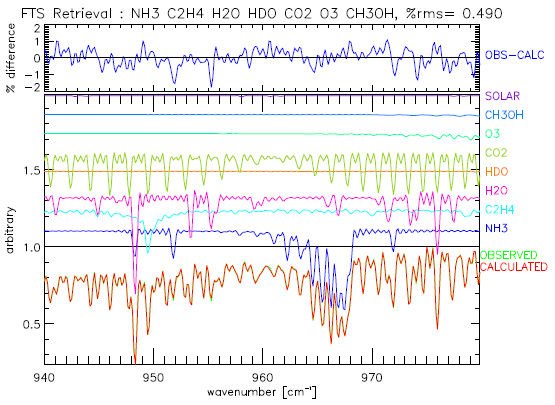 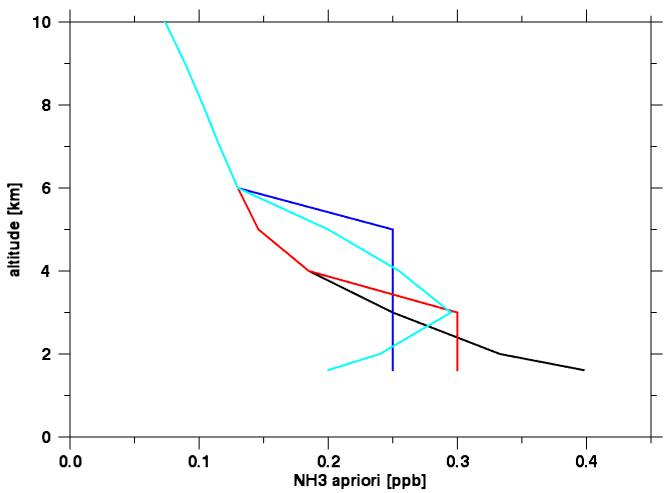 Columns inside/outside wildfire plumes at low altitudes vary several order of magnitude
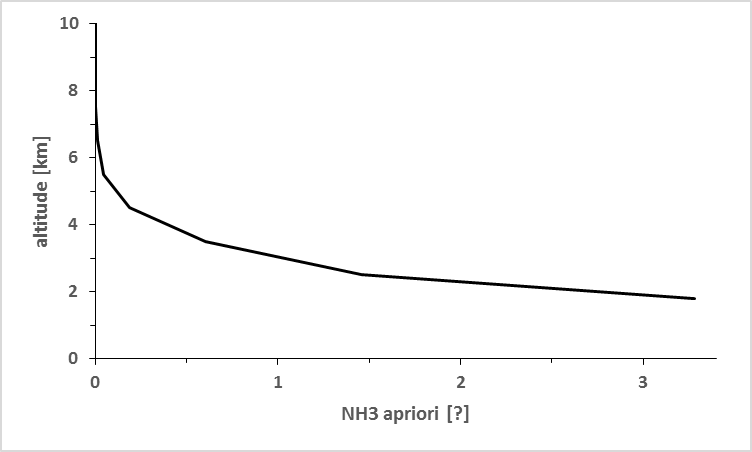 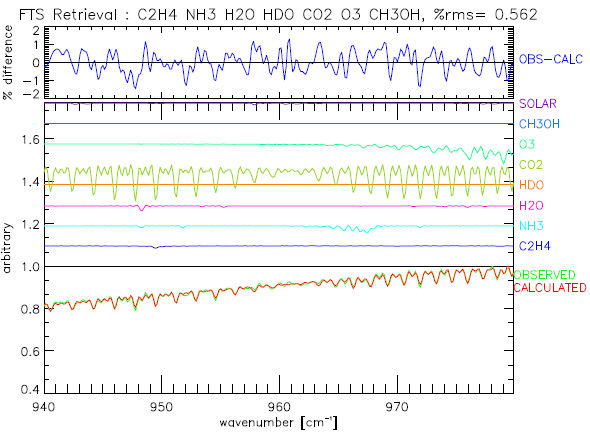 Default apriori 
(G.C. Toon Ballon-FTIR *10)
E. Dammers apriori for Boulder
a)
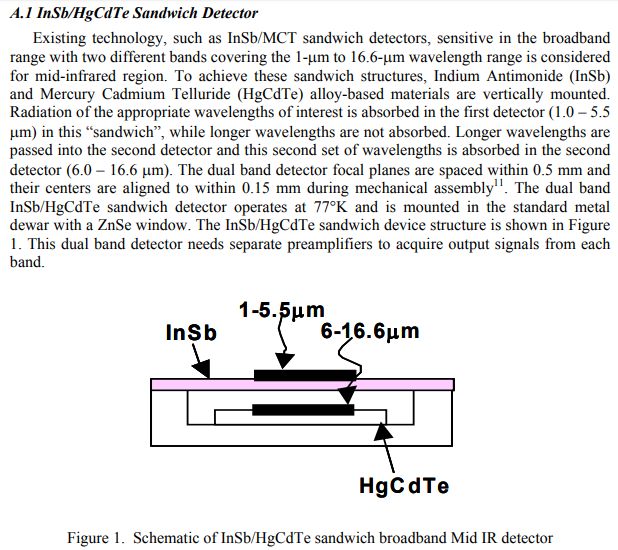 https://ntrs.nasa.gov/archive/nasa/casi.ntrs.nasa.gov/20100030592.pdf